Decolonising Practice - A reflexive approach
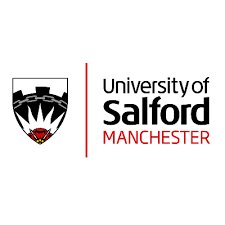 Sharing work and output from University of Salford 

For: ALDinHE
Who am I?
Professional roles
Academic Student Success Lead
Inclusivity Lead (lead on award gap plan for SBS and student SoA areas; Belonging podcast)
Lead decolonizing work in SBS
Institutional Lead for Decolonising Pilot 23/24
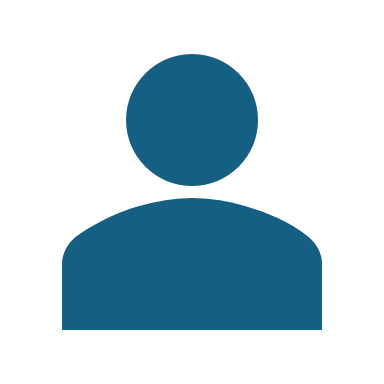 What is decolonising?

Why do we need to decolonise?

Does it have to be that word?

What does it “really” mean?
“It’s not just the reading list!!!”
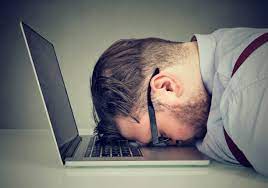 What do we seek to address through decolonizing and how can it help address inequity in HE e.g. award gaps?
Is it working or are failing to practice and live what we preach? E.g if decolonizing is about intervening in the world, why are we so silent about genocide in Palestine? Why the double standards when White lives are on the line?
What is decolonising through reflexive practice?
Lots of things influenced the creation of the resource:

My background and experience
My frustrations
My views on academic development and practice

In terms of influences on approach/content:
Social constructivism
Social justice education and critical pedagogy
CRT
Racialisation and power
Decolonisation vs. decoloniality discussion
Reflective and reflexive practice
TRAAC model (Tran, 2021)
“Critically reflexive practice embraces subjective understandings of reality.....it helps us understand how we constitute our realities and identities in relational ways” (Cunliffe, 2004)
“Critical pedagogy attempts to understand how power works through the production, distribution, and consumption of knowledge within particular institutional contexts and seeks to constitute students as informed subjects and social agents” (Giroux, 2010)
“Like critical pedagogy, a decolonizing education is one that exceeds the confines of the school, college or university to intervene in the reinvention of the world” (Carol Azumah Dennis in Bhambra et al., 2018)
The journey
Continuous reflection and improvement

Need to evaluate

Consideration of impact and how to measure it
Old resource 2021/22-2023
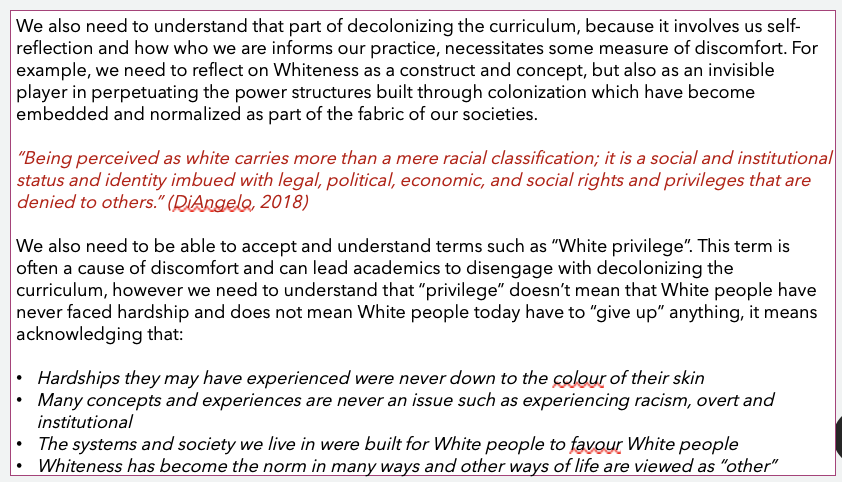 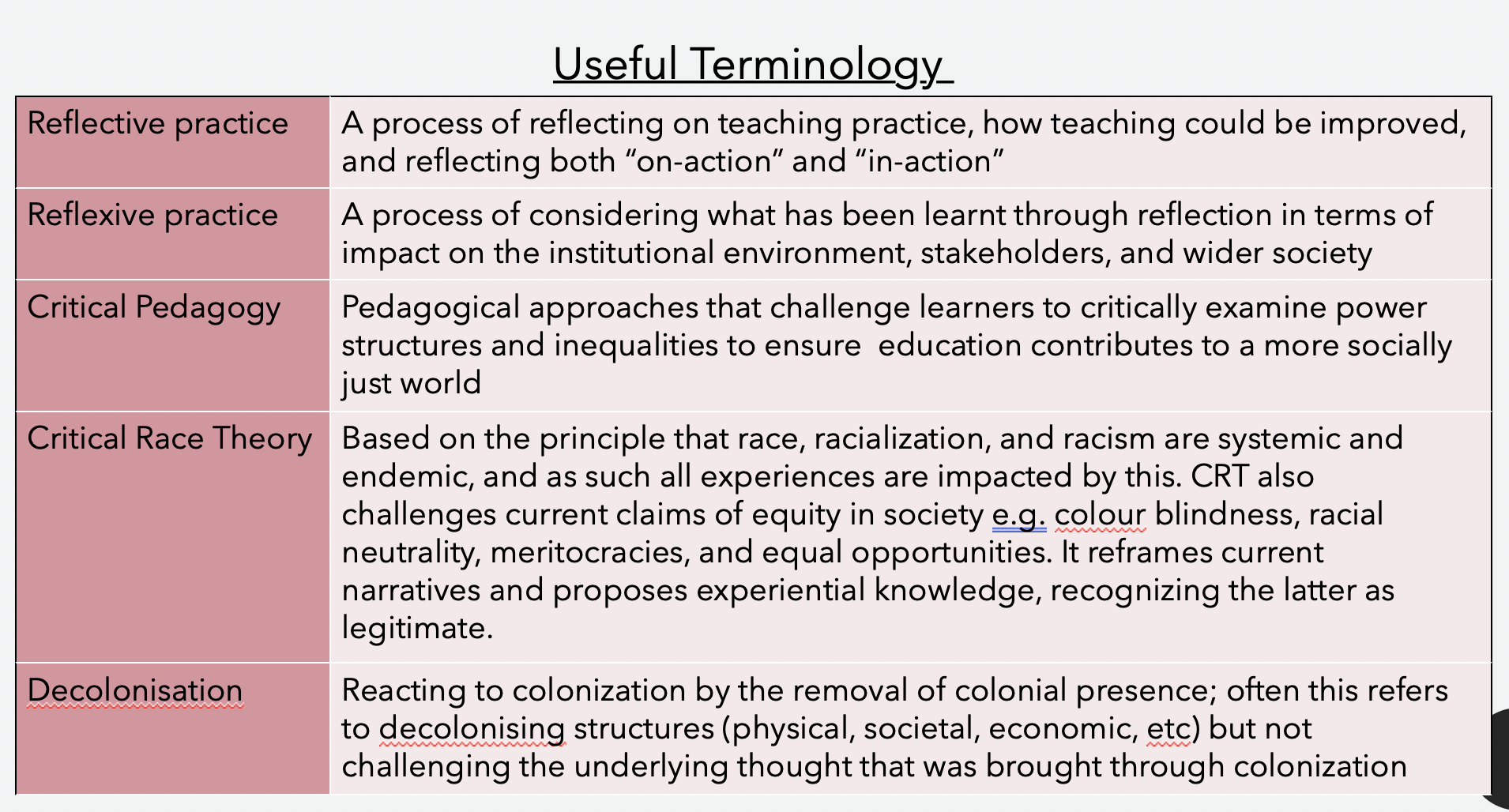 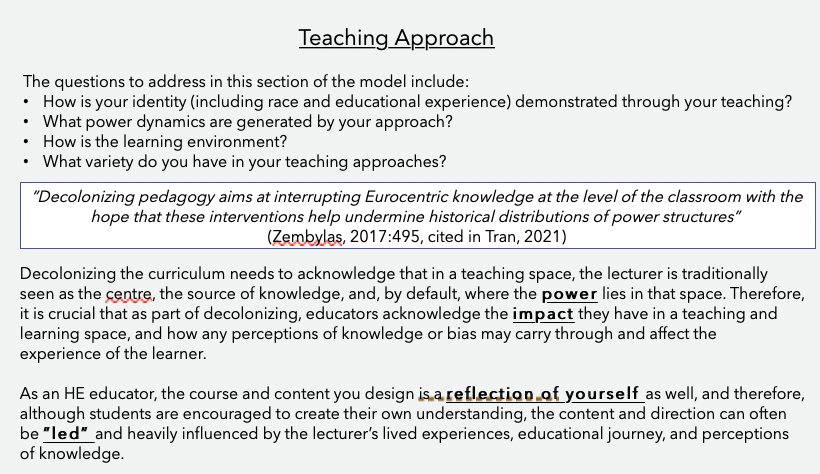 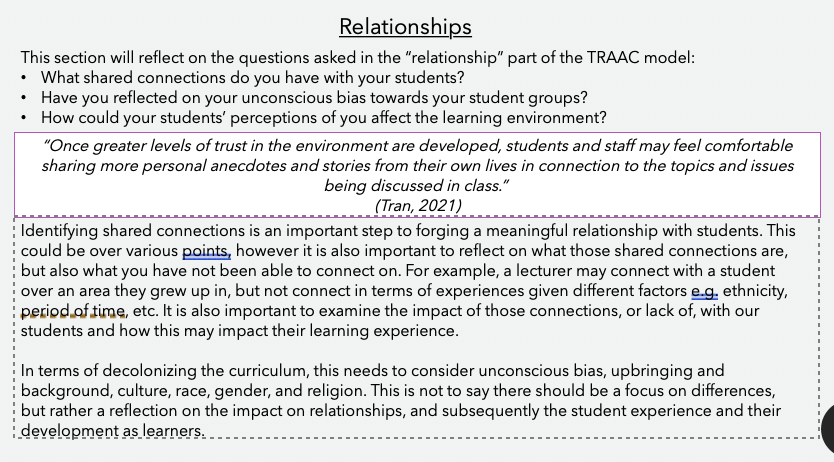 TRAAC model and questions used are from and based on Tran’s (2021) work
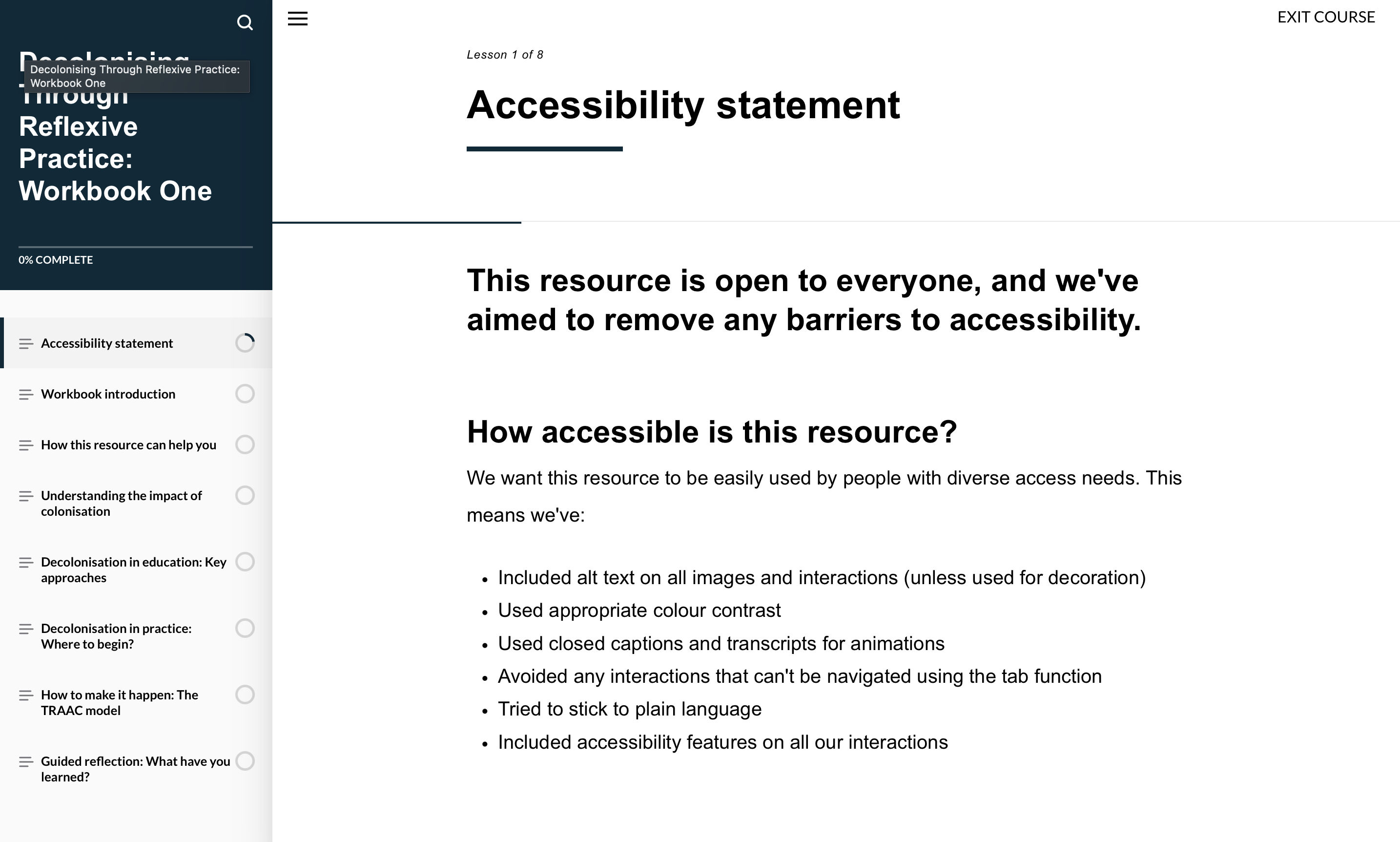 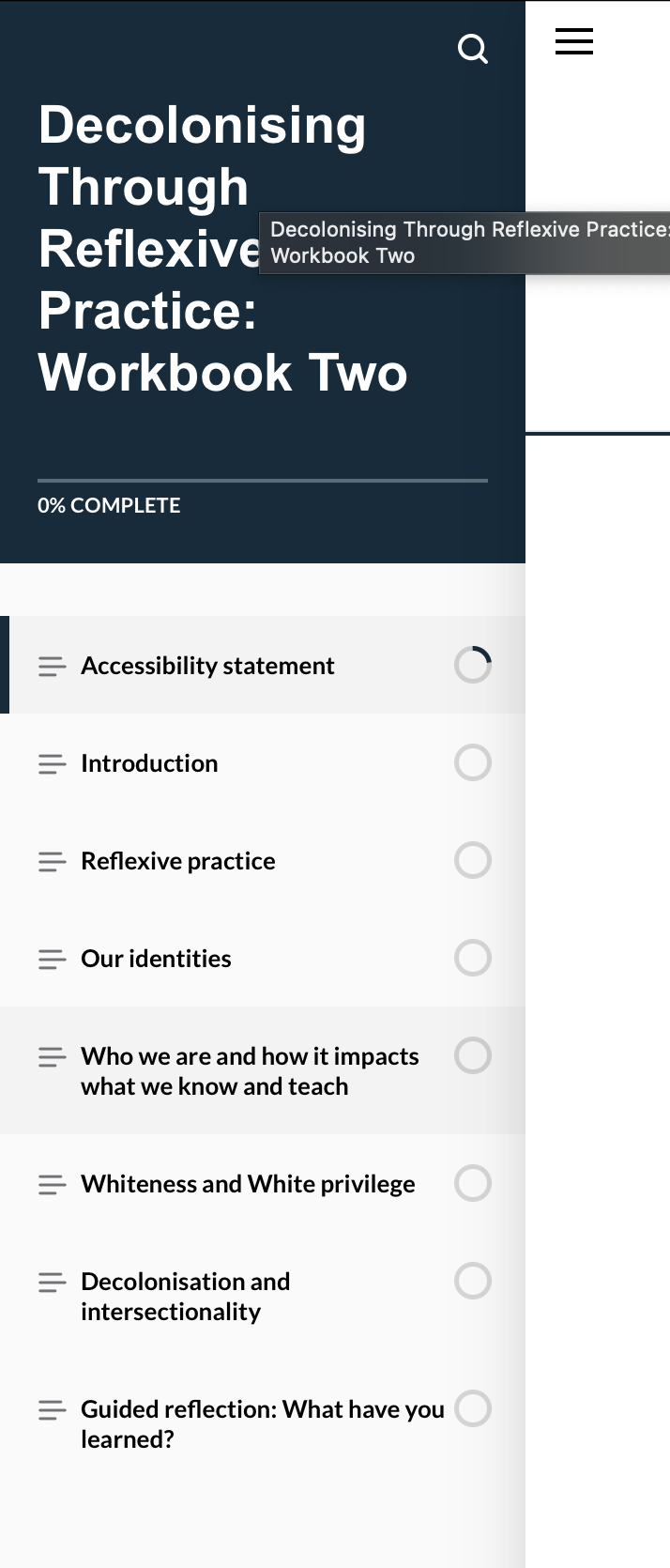 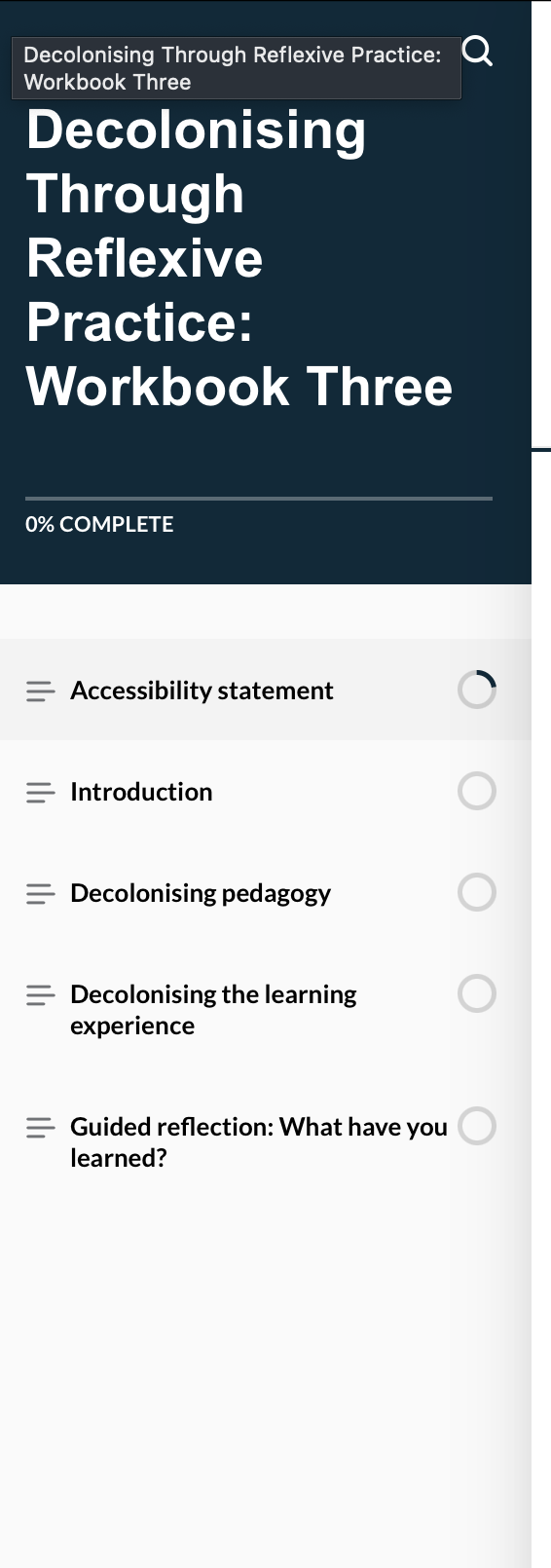 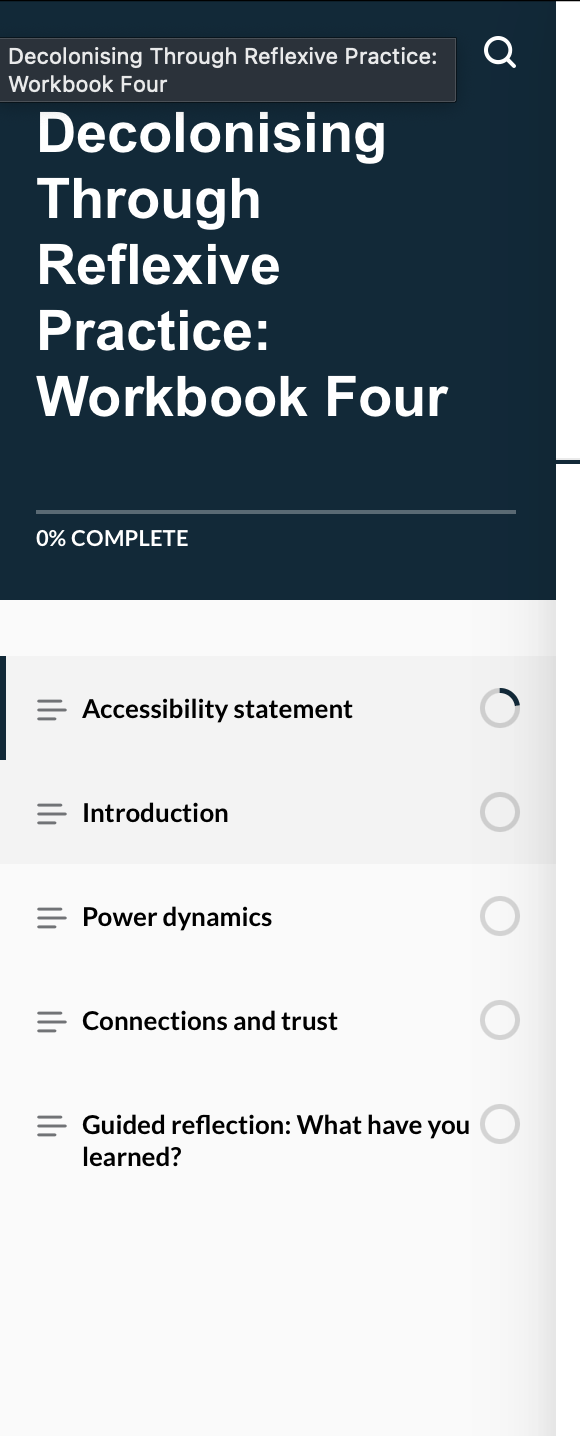 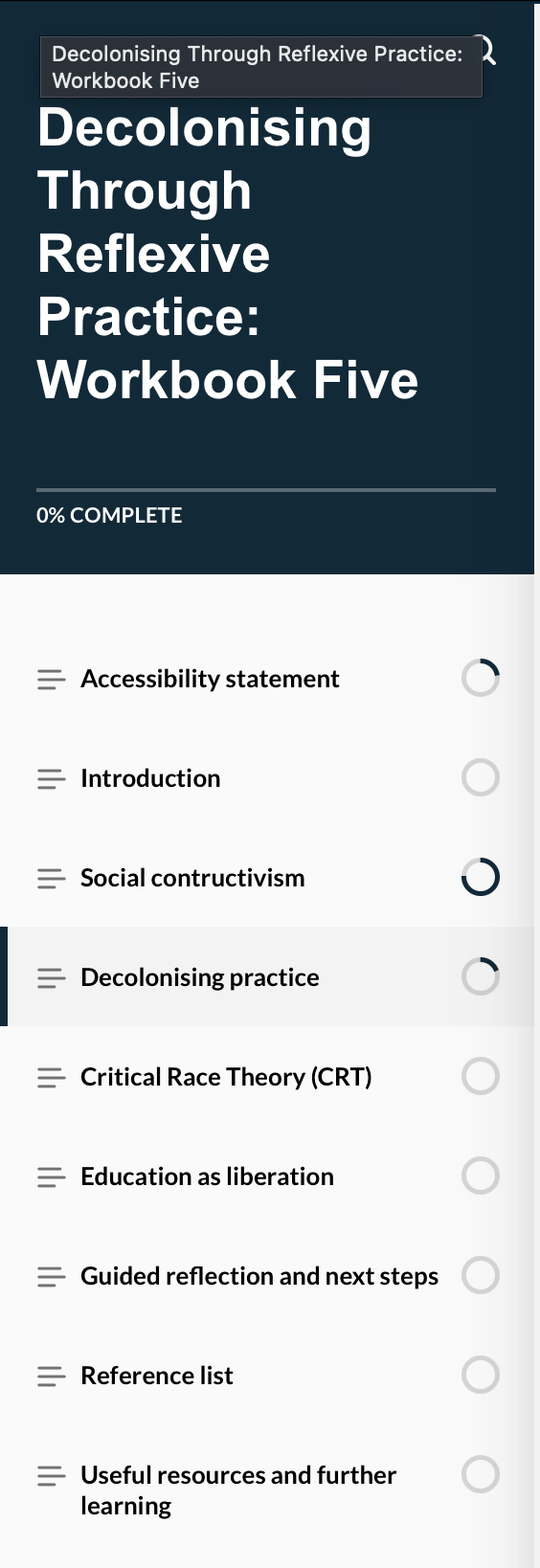 Involving the students (finally) – student pilot
Why did it take me so long from 2022 to 2024 to involve students directly?
Equity
Knowledge
False assumptions of an 18-year old's knowledge of decolonising
Danger of diluting decolonising to inclusive
The need to scaffold students

What is the student pilot? Who engaged?
Feedback so far in terms of old, new, and student work
Link to podcast episode with students discussing decolonizing seminars: https://open.spotify.com/episode/2Rw8ZgbaFYaMfihkhe4AvT?si=Lv5966eBR_CMXVn9mEtfKA
What does decolonising the LD space look like?
Limitations &  Challenges
Next steps 2024/25
"Learning developers work with students in an educational bridging role. They mediate between the knowledge and skills which students bring to university and the demands and conventions of academic subjects, guiding students to navigate their university studies." (ALDinHE)
Question for ALDinHE – how could an approach like this working in your roles and spaces?
Q&A
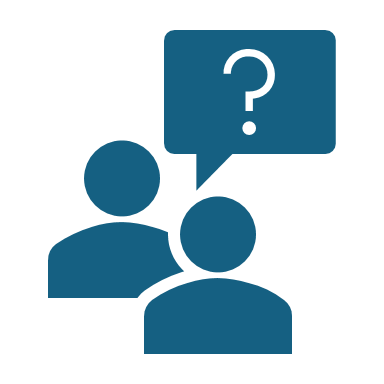